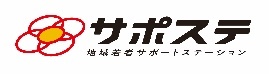 厚生労働省・船橋市・習志野市委託事業　ふなばし地域若者サポートステーション
令和7年度　
習志野市 就労に向けた相談
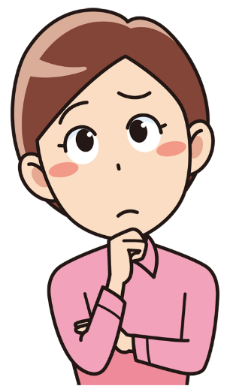 働く事に悩みを抱える15歳から49歳までの
無業者と、その保護者・知人等
対象者
内　容
専門の相談員による無料出張相談です。
午前10時～午後4時まで、1名50分間
（前日までに予約・正午～午後1時昼休み）
時　間
相談無料
令和8年
お気軽にどうぞ！
お申込み・お問い合わせは
　ふなばし地域若者サポートステーション　
〒273-0011　千葉県船橋市湊町2-1-2　Y.M.A Officeビル5階　 　　　　　　　　　　T  E  L ：047-437-6003
E-mail：funasapo@hisyo-work.com
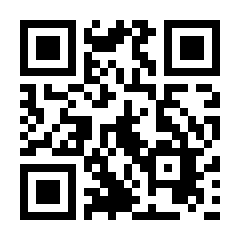 ホームページは
　　　　　こちらです！